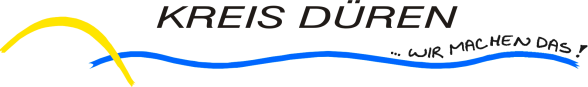 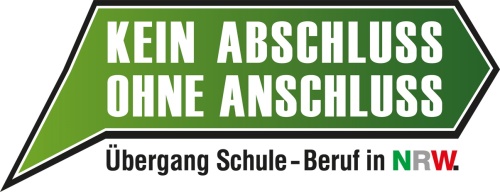 Die Landesinitiative  „KAoA“  ist eine Gemeinschaftsinitiative des Landes NRW – Ministerium für Arbeit, Gesundheit und Soziales und Ministerium für Schule und Bildung sowie der Agentur für Arbeit, den Kammern und Verbänden.Alle Schüler*innen erhalten ab der 8. Klasse einen umfassenden Einblick über ihre Wahlmöglichkeiten nach der Schule:
Duale Ausbildung,
Studium / duales Studium     
Weiterführende Schulen (Berufskollegs) und
Übergangsangebote, die zur Ausbildungsreife führen
Kontakt Kreis Düren

Ellen Stollenwerk (Leitung)
02421 22 10 40 010e.stollenwerk@kreis-dueren.de
Um einen guten Ein- und Überblick zu  gewährleisten, gibt es KAoA-Standardelemente. Das  sind „Bausteine“, die aufeinander aufbauen.
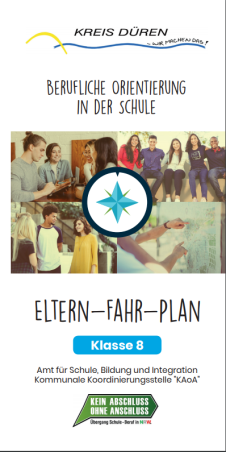 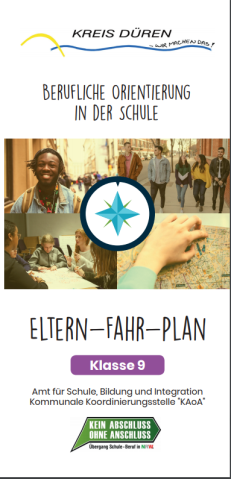 Ausführlichere Informationen  
 finden Sie im 
„Eltern-Fahr-Plan“!
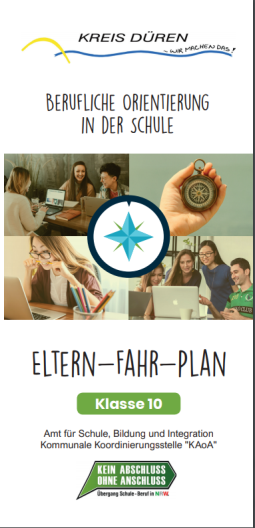 Standardelemente, die jeder/jede in seiner Schulzeit durchläuft:

Portfolioinstrument
Potenzialanalyse
Beratung
Berufsfelderkundung
Betriebspraktikum
Anschlussvereinbarung
ggf. Berufs- & Studienorientierung in der SEKII
Klasse 8
Ergänzende/freiwillige Standardelemente:

Praxiskurse
Langzeitpraktikum
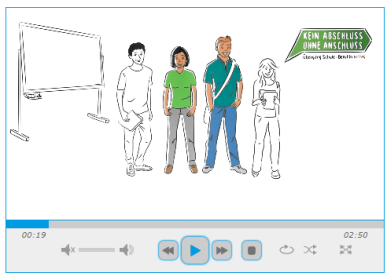 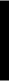 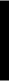 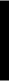 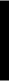 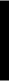 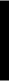 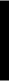 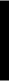 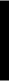 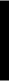 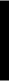 http://www.berufsorientierung-nrw.de/standardelemente/erklaerfilme/index.html
KAoA-Erklärfilme
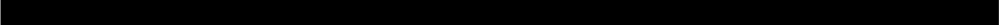 Zur Suche von BFE-Plätzen (8. Klasse, 2. Halbjahr) stellt der Kreis Düren ein kostenfreies Internet Portal zur Verfügung.Die Nutzung ist freiwillig! Plätze können auch selbstständig gesucht werden.
    	    	    BFE-Tage im Portal	BFE-Tage Schule			09.02.2021					23.03.2021				23.06.2021				24.06.2021	
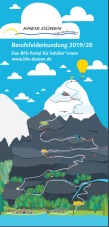 Kontakt Kreis Düren

Sabrina König
02421 22 10 40 011sa.koenig@kreis-dueren.de
http://www.bfe-dueren.de